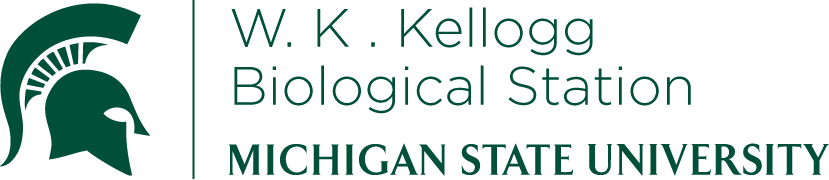 Fun with the Sun: 
Patterns from the Sky
Kara Haas (Kellogg Biological Station – MSU)

KBS K-12 Partnership
The Kellogg Edge: Breaking Boundaries in Ecology and Evolution Education
April 18, 2017
[Speaker Notes: Thank you for inviting me.

Central question — how do we make science more meaningful for learners?]
Let’s get to know each other
Who is in the room?
grade levels
part of the state

How comfortable are you with Michigan Science Standards?
Very 
Somewhat
Little
What will we do today?
Discuss what’s new in the Michigan Science Standards (MSS) for K-5

GO OUTSIDE and try out a few activities that could help students identify patterns in shadows!
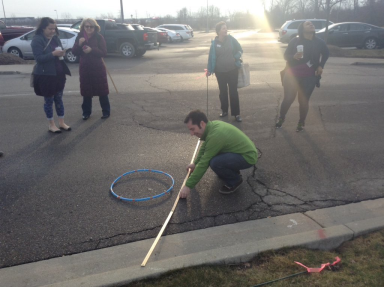 Bonus: Sidewalk Chalk Art!
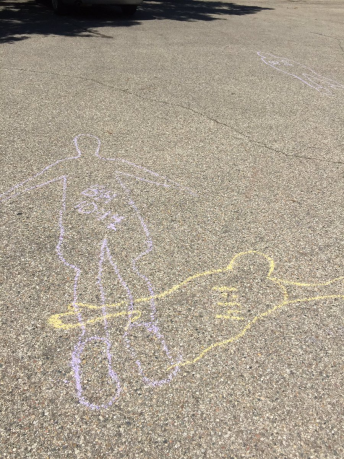 Teaching Science Outdoors
A week long professional development program for K-5 Teachers
Focused on building confidence and creativity with content
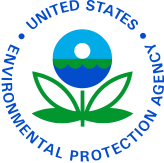 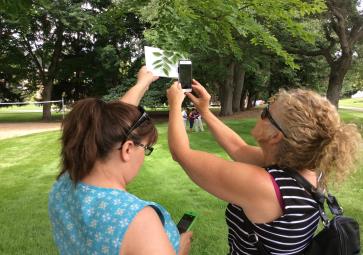 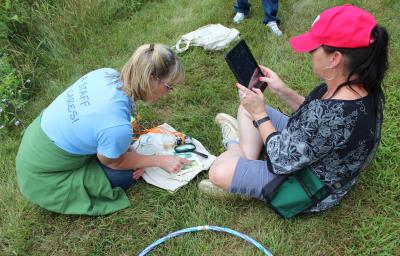 [Speaker Notes: The mission of the W.K. Kellogg Biological Station (KBS) is to increase our understanding of natural and managed ecosystems and their linkages to society. This entails three main integrative activities: 

• Promote and support multi-disciplinary research in ecology, agriculture, natural resources and the environment, across the continuum of basic to applied research. 

• Provide MSU students with inquiry-based educational opportunities in ecology, agriculture, natural resources, and the environment. 

• Provide outreach programs that bring KBS expertise to bear on environmental issues of public importance.]
CREATE for STEM Institute
Based at Michigan State University
COLLABORATIVE research and innovation projects
Curriculum, teaching strategies, assessment development
Elementary grades through undergraduate courses 
Grounded in 3-dimensional learning, project-based learning, NGSS/ Michigan Science Standards
Partners in K-12 schools, higher education, research institutes, community organizations
In Michigan, across the U.S., and around the world
Funding from MSU, NSF, NIH, foundations
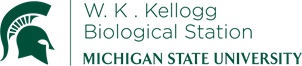 MSU’s largest off-campus research and education complex.  
Over 3200 acres of forest, agricultural fields, wetland, lake and prairie habitat.
Kellogg Bird Sanctuary
Kellogg Farm and Pasture Dairy
Manor House and Conference Center
13 faculty research in ecology, evolutionary biology, agriculture and conservation biology
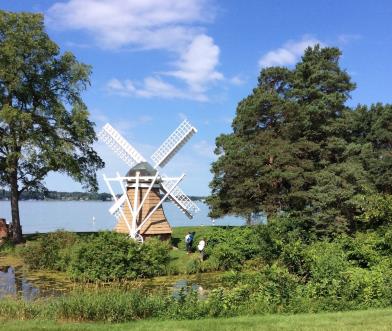 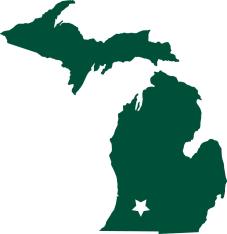 What’s new in the the Michigan Science Standards and Framework
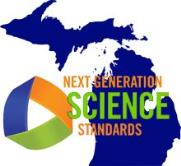 Focus on explaining phenomena or designing solutions to problems
3-Dimensional Learning
Organized around disciplinary core explanatory ideas
Central role of scientific and engineering practices
Use of crosscutting concepts
Instruction builds towards performance expectations
Coherence: building and applying ideas across time
Engineering as a DCI
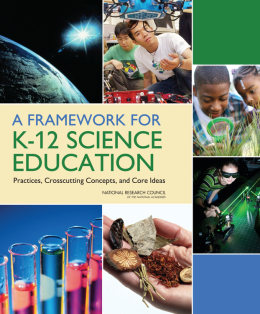 What’s new in the the Michigan Science Standards and Framework
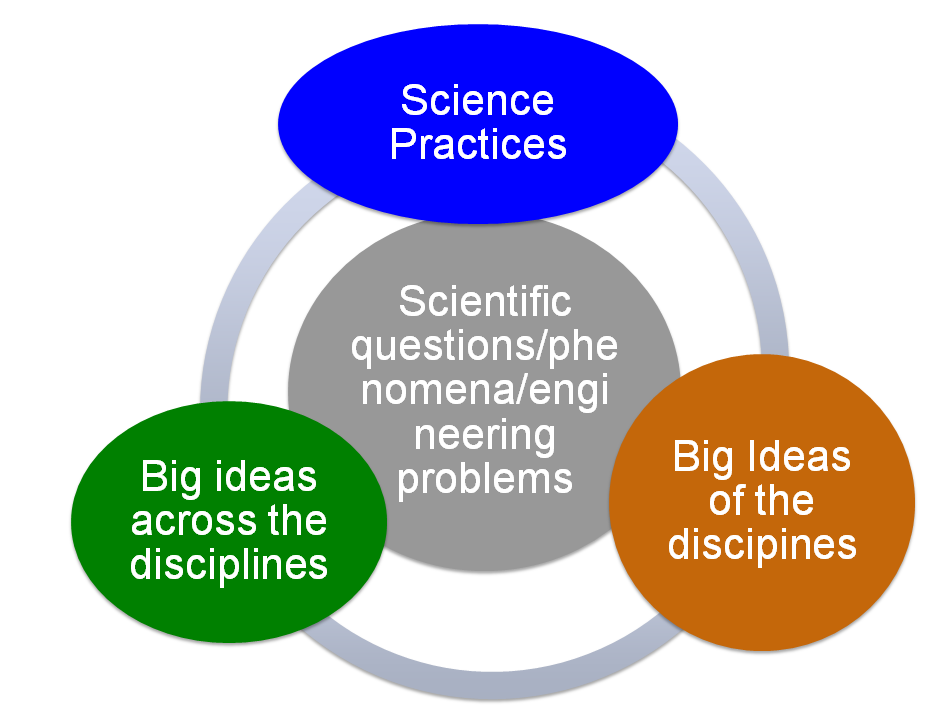 Figuring out/Making sense of what is happening
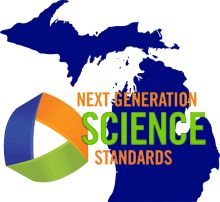 Focus on explaining phenomena or designing solutions to problems
3-Dimensional Learning
Organized around disciplinary core explanatory ideas
Central role of scientific and engineering practices
Use of crosscutting concepts
Instruction builds towards performance expectations
Coherence: building and applying ideas across time
Engineering as a DCI
“Figuring Out” vs. “Learning About”
Explore Scientific Ideas
Explanatory ideas are important so that students are figuring out phenomena and not just learning about facts and details.
Science and engineering practices build explanatory ideas.
Make Sense of Phenomena
[Speaker Notes: Brief review of slide]
Project-Based Learning (PBL)
Project-based learning allows students to
 learn by doing, 
 apply ideas, and 
 solve problems. 

In so doing, students engage in real-world activities similar to those of professional scientists.
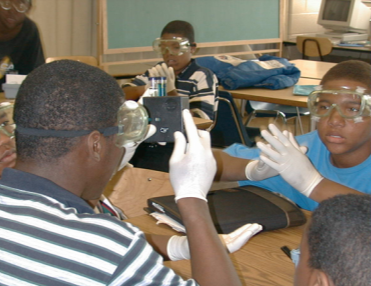 Krajcik, J.S. and Shin, N. (2014) ‘Project-Based Learning’, in Sawyer, R.K. (ed.) The Cambridge Handbook of the Learning Sciences:. Cambridge: Cambridge University Press, pp. 275–297.
Project-Based Learning (PBL)
Learning sciences research has found that teaching integrated knowledge allows students to:

draw on their understanding to solve problems, 
make decisions, and 
learn new ideas.

Drawing on this research, the goal of PBL is to  increase students’ engagement and help them develop deeper understanding of important ideas.
Krajcik, J.S. and Shin, N. (2014) ‘Project-Based Learning’, in Sawyer, R.K. (ed.) The Cambridge Handbook of the Learning Sciences:. Cambridge: Cambridge University Press, pp. 275–297.
6 Key Features of PBL
Students:

Start with a driving question about a phenomena or a problem to be solved.

Focus on learning goals that require a demonstration of mastery on key science standards and assessments.

Explore the driving question by participating in scientific practices – processes of problem solving that are central to expert performance in the discipline

Engage in collaborative activities, along with teachers and community members, to find solutions to the driving question. 

Are scaffolded with learning technologies that help them participate in activities normally beyond their ability.

Create a set of tangible products that address the driving question.
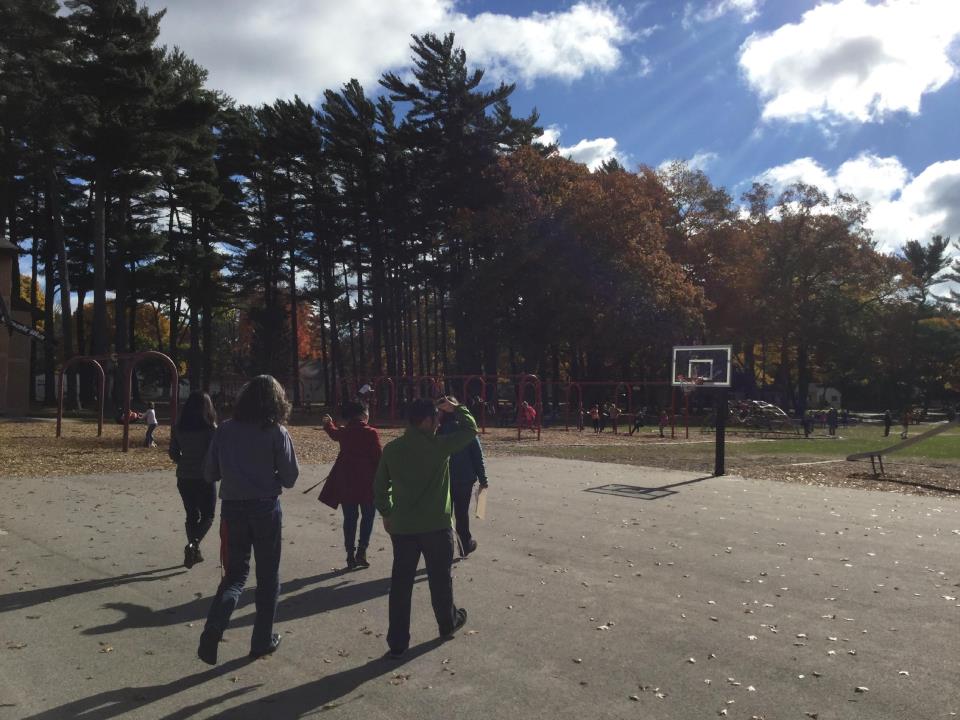 Sample of a Fifth Grade Investigation
Ealy Elementary – 
Whitehall, MI
What does PBL look like in the classroom?
“	His eyes fell upon the stone ridge to his left and he thought at first he should build his shelter against the stone. But before that he decided to check out the far side of the ridge and that was where he got lucky.
	Using the sun and the fact that it rose in the east and set in the west, he decided that the far side was the northern side of the ridge.” 
Hatchet, Gary Paulsen
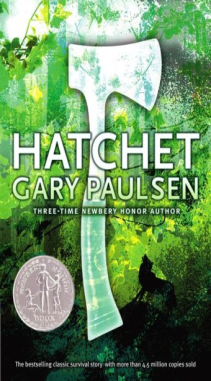 Students question: “How did Brian know where North was?”
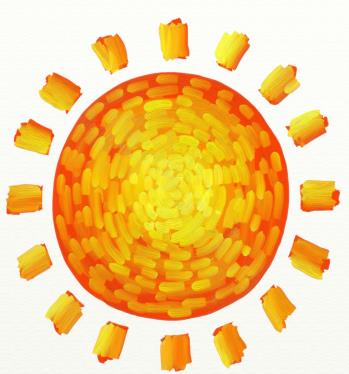 Can we replicate how Brian used the sun in the story, Hatchet, to decide what direction north is, as well as the other cardinal directions?
[Speaker Notes: Driving question!  Questions were kept track of on a dry erase board in the classroom, Gabe will take a recreate and take a picture of.]
Observing a Phenomenonin Our Courtyard
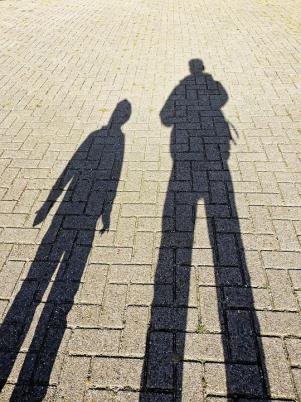 [Speaker Notes: Scientific practice!  Observation.  After observations, students would engage in productive talk with each other to revise models.]
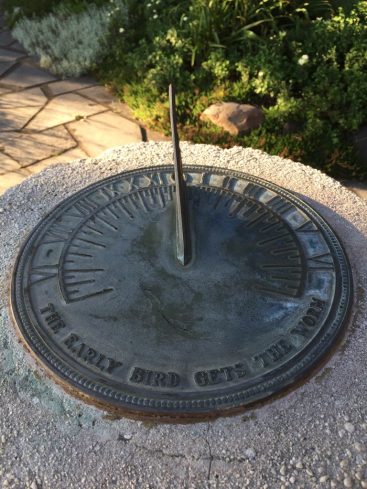 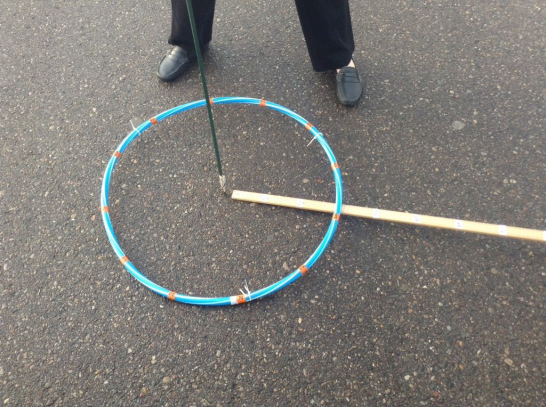 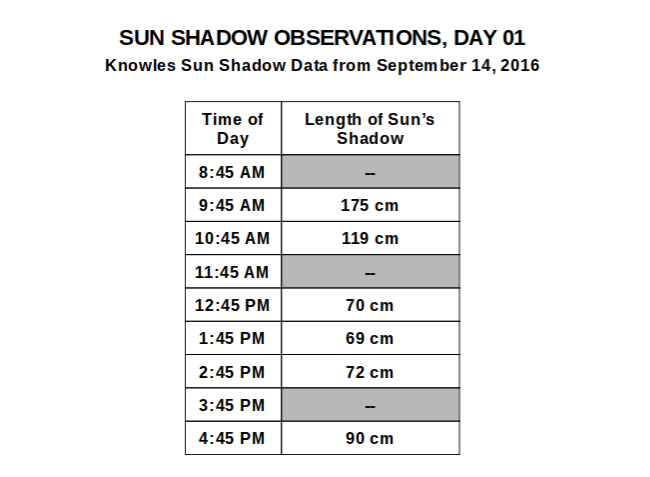 [Speaker Notes: Scaffolded with learning technologies, used google sheets and docs to collect, share and display data]
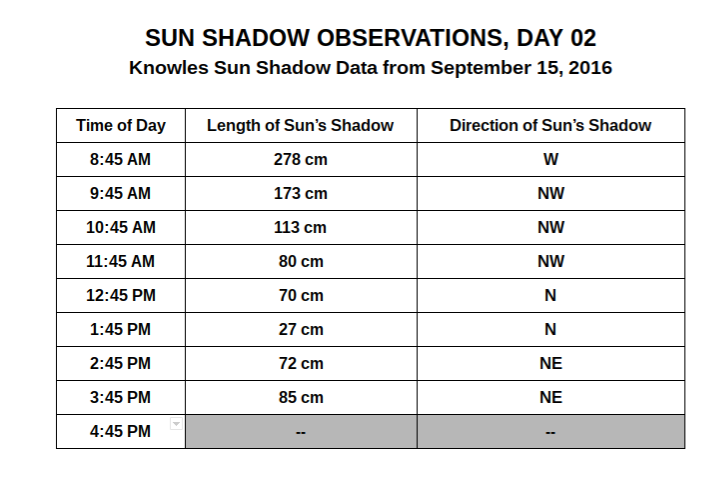 [Speaker Notes: Collaborative activities, used degrees from math class to increase the accuracy of the observations]
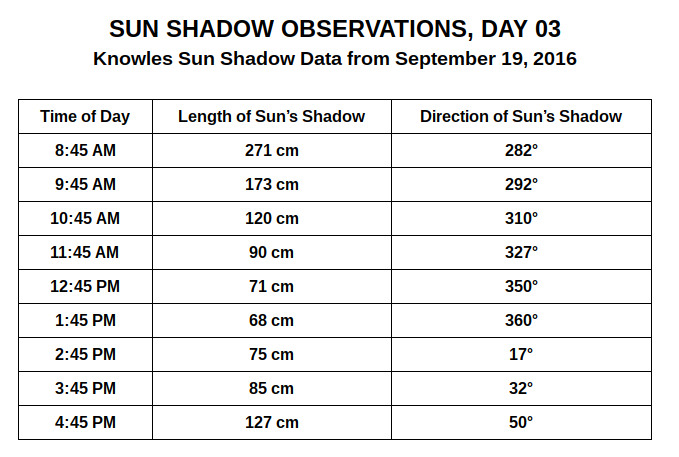 Let’s take it outside!
Field Assignment: How can we make accurate observations of the Sun’s location and movement?   Are there any patterns that emerge from our observations?
Quiet observation
Sun Scavenger Hunt                                                                                                                     
Driving Questions
Create Driving Questions Board
Sidewalk Shadows
Shadow Journal
Create a sundial
How to tweet observations
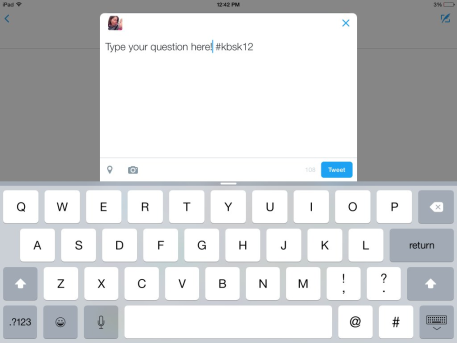 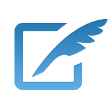 Press the
2. Press the 
3. Take photo of observation!
4. Type question or description 
5. #KBSK12
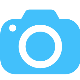 Wrap up/reflection
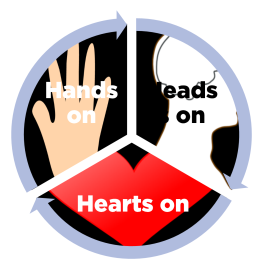 Hands on, Heads on, Hearts on
How were your hands, head and heart engaged in this activity?
For your grade level, how do you envision your students hands, heads and hearts would be engaged?
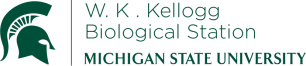 Thanks for coming!
Kara Haas (Kellogg Biological Station – MSU)

 KBS K-12 Partnership
The Kellogg Edge: Breaking Boundaries in Ecology and Evolution Education
April 18, 2017
[Speaker Notes: Thank you for inviting me.

Central question — how do we make science more meaningful for learners?]
Using a Model to Explain the Phenomenon We are Observing
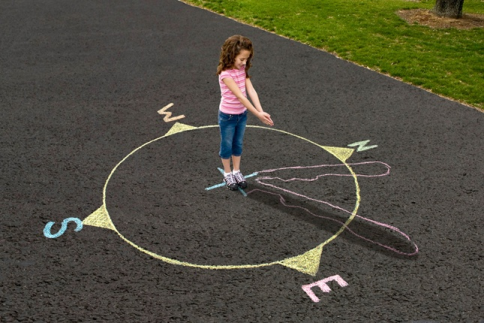 [Speaker Notes: Tangible products, created a model with a globe and sun on a toothpick - could share with each other and share with teacher as a demonstration of learning.  Students used productive talk while updating their models.]
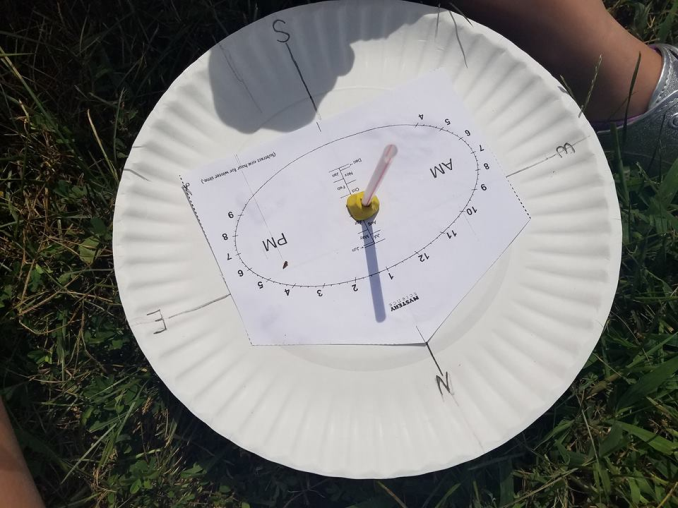